Igor Sikorsky
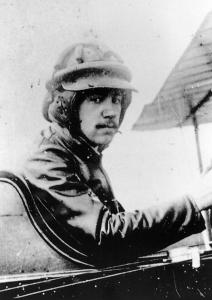 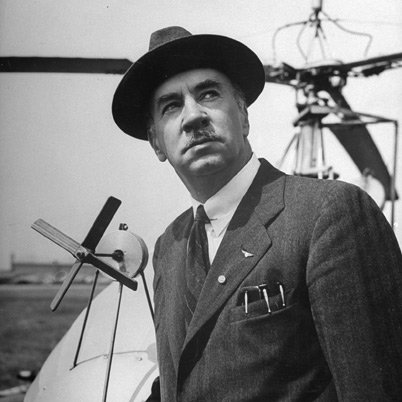 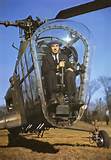 By: Charles Slagal
Beggings of Aviation
Orville and Wilbur Wright (Wright Brothers)


Igor has a prophetic dream as a child
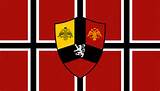 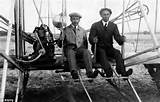 Igor’s Start
Igor is born to Ivan and Mariya Sikorsky in 1889

Igor was homeschooled. Taught about the arts. Leonardo Da Vinci

Went to St. Petersburg Naval Academy and later went to the Mechanical College of the Kiev Polytechnic Institute. Later he went to Paris to study Aviation

Wanted to create a machine with vertical flight. Failed. 

Changed to fixed winged planes
Fixed Winged Airplanes
Wings stay in the same place (fixed).

Design of the wings 

Le Grand First four engine airplane
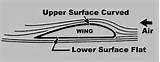 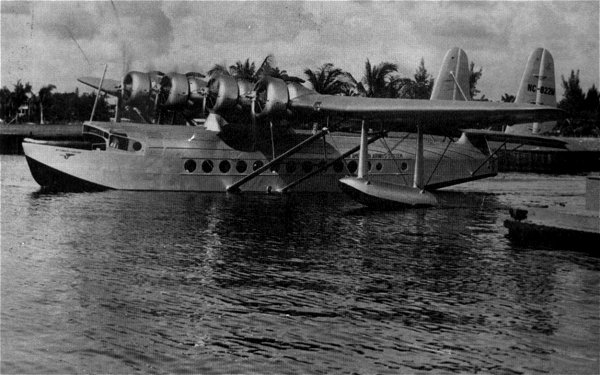 Going Abroad
In 1917 the Russian Revolution led Igor to flee Russia

Went to England. Can’t find work

traveled to France. Finds work. Loses work due to Armistice

Came to America. Can’t find work

Finds other Russian refugees. Manufactures planes

Founded his own company and eventually manufactured the first transatlantic airplane with Charles Lindergh. The S-42
Igor’s Original Passion
More educated and more experienced with Aviation

Louis and Jacques Breguet give Igor inspiration with their helicopter raising just .6 meters off the ground in 1906

Creates the VS-300. America’s first practical helicopter. First with rotor on tail

Makes way for the VS-316. The first production helicopter. Starts the market for helicopters
Igor’s Original Passion (cont’d)
Helicopters can do things airplanes can’t

An estimated 100,000 lives were saved within the first 20 years

Helicopters are capable of carrying huge payloads

The S-64 was one of his first helicopters that were capable of carrying heavy payloads. Maximum of 10 tons

Today the Mil V-12 has the largest lift capacity of about 44 tons
Igor’s Dream Fulfilled
His inventions has and will continue to be beneficial to people

After Igor retired he experiences his dream he had as a boy in Kiev
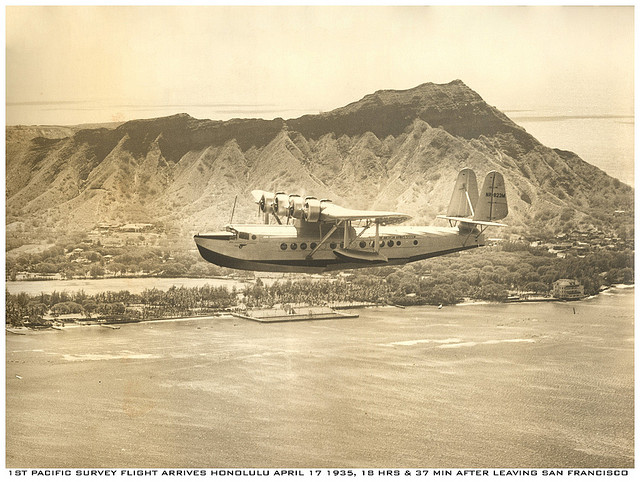 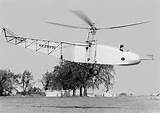 Works Cited
http://www.biography.com/imported/images/Biography/Images/Profiles/S/Igor-Ivan-Sikorsky-9483585-1-402.jpg
https://ixquick-proxy.com/do/spg/show_picture.pl?l=english&cat=pics&c=pf&q=Igor+sikorsky&h=1056&w=736&th=160&tw=111&fn=6af1623703d53ff01274ef193eb28670.jpg&fs=139 k&el=boss_pics_2,boss_pics_1&tu=http:%2F%2Fts3.mm.bing.net%2Fth%3Fid%3DH.4979959938942170%26pid%3D15.1%26H%3D160%26W%3D111&rl=NONE&u=http:%2F%2Fwww.pinterest.com%2Fpin%2F120330621267218961%2F&udata=494d6798510e48f14b0e25033957676f&rid=NELNSPNMTQTS&oiu=http:%2F%2Fmedia-cache-ak0.pinimg.com%2F736x%2F6a%2Ff1%2F62%2F6af1623703d53ff01274ef193eb28670.jpg

https://ixquick-proxy.com/do/spg/show_picture.pl?l=english&cat=pics&c=pf&q=Kiev+flag&h=583&w=1024&th=91&tw=160&fn=flag_of_kiev_ruminska_by_zalezsky-d36wa50.png&fs=67.5 k&el=boss_pics_2,boss_pics_1&tu=http:%2F%2Fts4.mm.bing.net%2Fth%3Fid%3DH.4583195176337467%26pid%3D15.1%26H%3D91%26W%3D160&rl=NONE&u=http:%2F%2Fzalezsky.deviantart.com%2Fart%2FFlag-of-Kiev-Ruminska-192982356&udata=77b46c5617a0bd36f88374c9026104be&rid=OILNSPNNKRQN&oiu=http:%2F%2Ffc06.deviantart.net%2Ffs71%2Fi%2F2011%2F010%2F1%2F8%2Fflag_of_kiev_ruminska_by_zalezsky-d36wa50.png

https://ixquick-proxy.com/do/spg/show_picture.pl?l=english&cat=pics&c=pf&q=wright+brothers+flying+plane&h=406&w=634&th=102&tw=160&fn=article-2327286-0B2A9DF4000005DC-817_634x406.jpg&fs=53.8 k&el=boss_pics_1&tu=http:%2F%2Fts4.mm.bing.net%2Fth%3Fid%3DH.4993459001754375%26pid%3D15.1%26H%3D102%26W%3D160&rl=NONE&u=http:%2F%2Fwww.dailymail.co.uk%2Fsciencetech%2Farticle-2327286%2FThe-Wright-Brothers-NOT-fly-plane--German-pilot-beat-years-earlier-flying-car-claims-leading-aviation-journal.html&udata=67edd2b8885328f63fa5485d4d1437bb&rid=NDLNSPNNLMLR&oiu=http:%2F%2Fi.dailymail.co.uk%2Fi%2Fpix%2F2013%2F05%2F20%2Farticle-2327286-0B2A9DF4000005DC-817_634x406.jpg

http://www.msacomputer.com/FlyingBoats-old/sikorsky/Sikorsky-S42-c.jpg


https://ixquick-proxy.com/do/spg/show_picture.pl?l=english&cat=pics&c=pf&q=design+of+air+plane+wings&h=564&w=1440&th=62&tw=160&fn=lift.gif&fs=10.8 k&el=boss_pics_2&tu=http:%2F%2Fts4.mm.bing.net%2Fth%3Fid%3DH.4802212744134751%26pid%3D15.1%26H%3D62%26W%3D160&rl=NONE&u=http:%2F%2Fwww.allstar.fiu.edu%2Faero%2Ffltmidfly.htm&udata=7ebdba3851c51475fe65f7df5d005cba&rid=NDLNSPNNMNQR&oiu=http:%2F%2Fwww.allstar.fiu.edu%2Faero%2Fimages%2Flift.gif

http://www.indiandefencereview.com/spotlights/the-helicopter-as-a-combat-platform/


http://farm3.staticflickr.com/2434/3832430893_9827fc81b8_z.jpg